ATLAS Masterclass-in-a-box
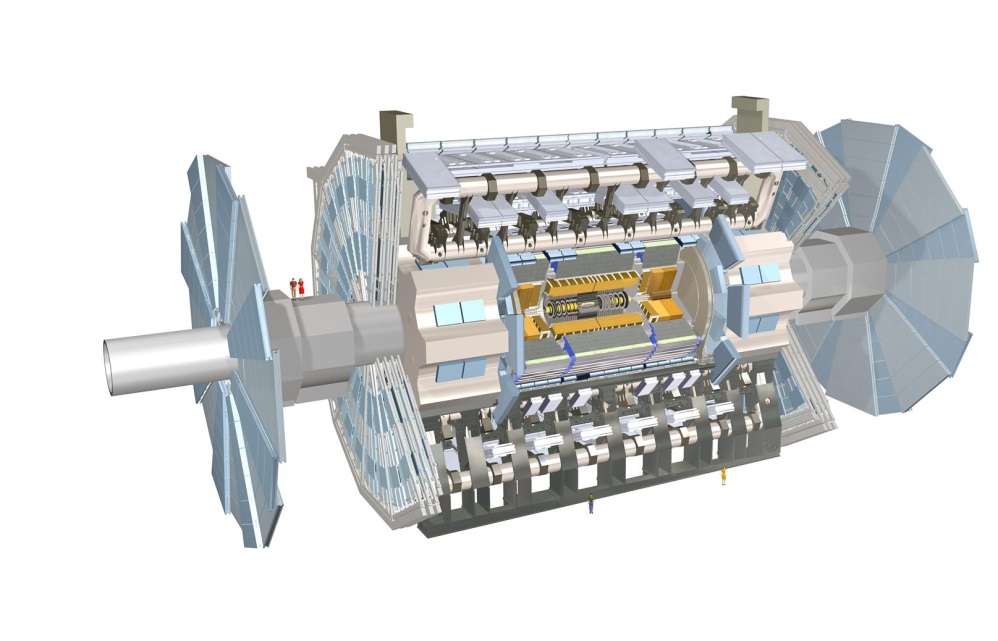 Data File 3 (Events 81-120)
MC Event #081
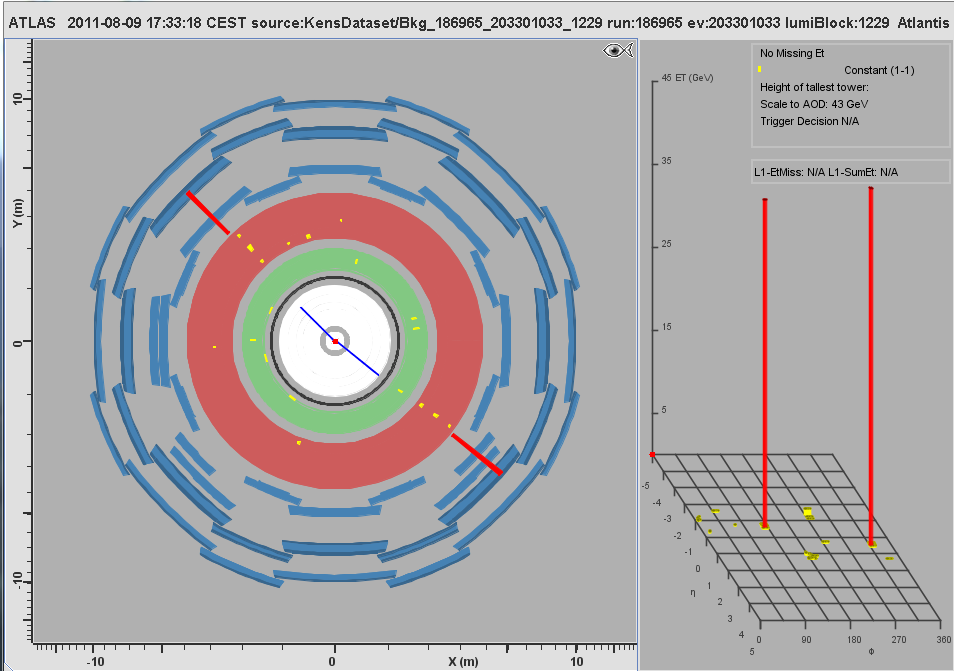 MC Event #082
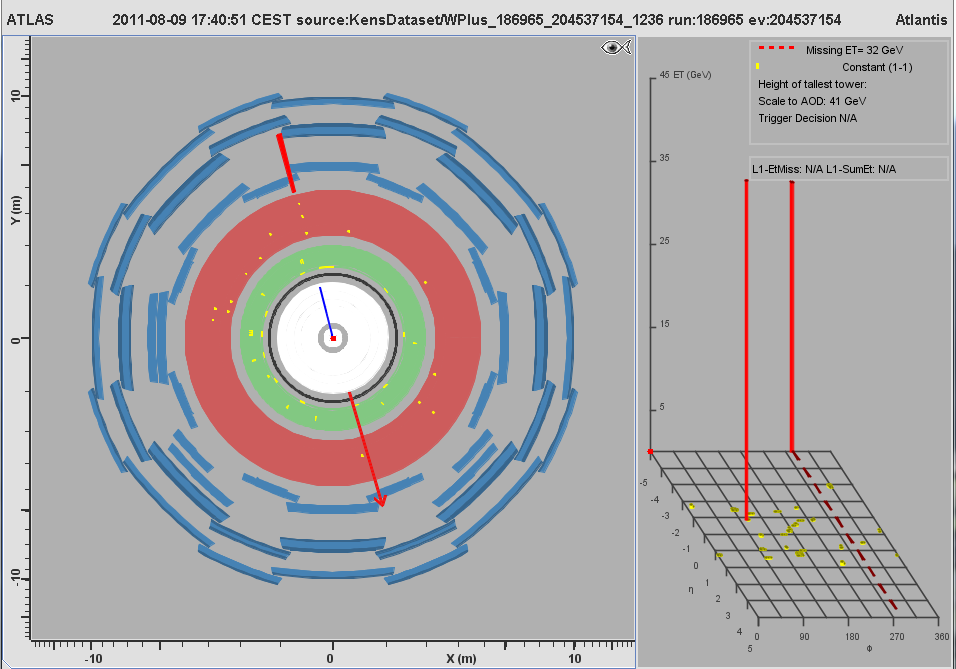 MC Event #083
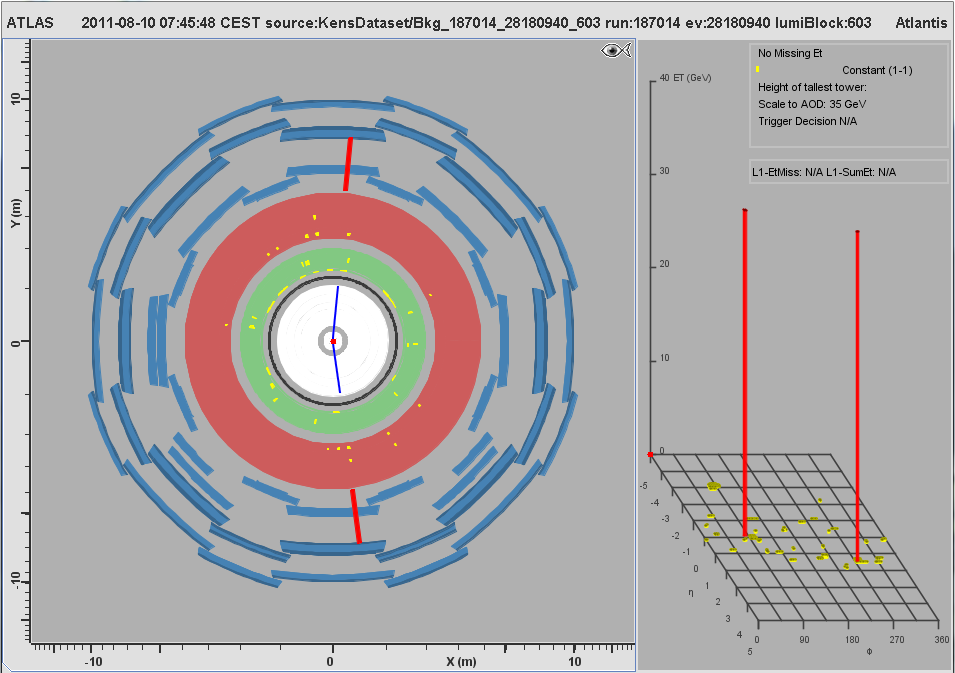 MC Event #084
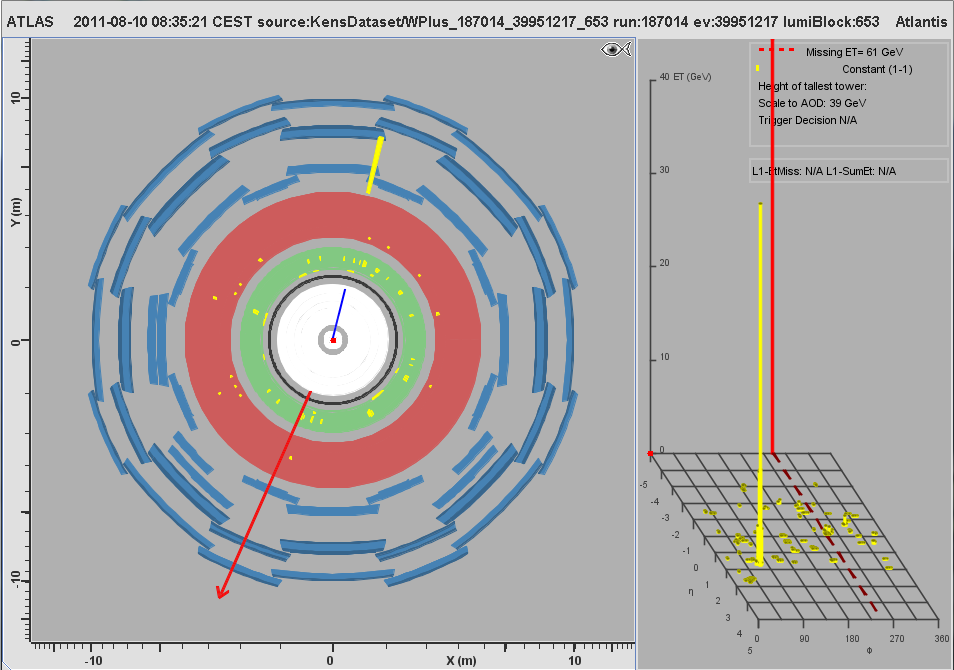 MC Event #085
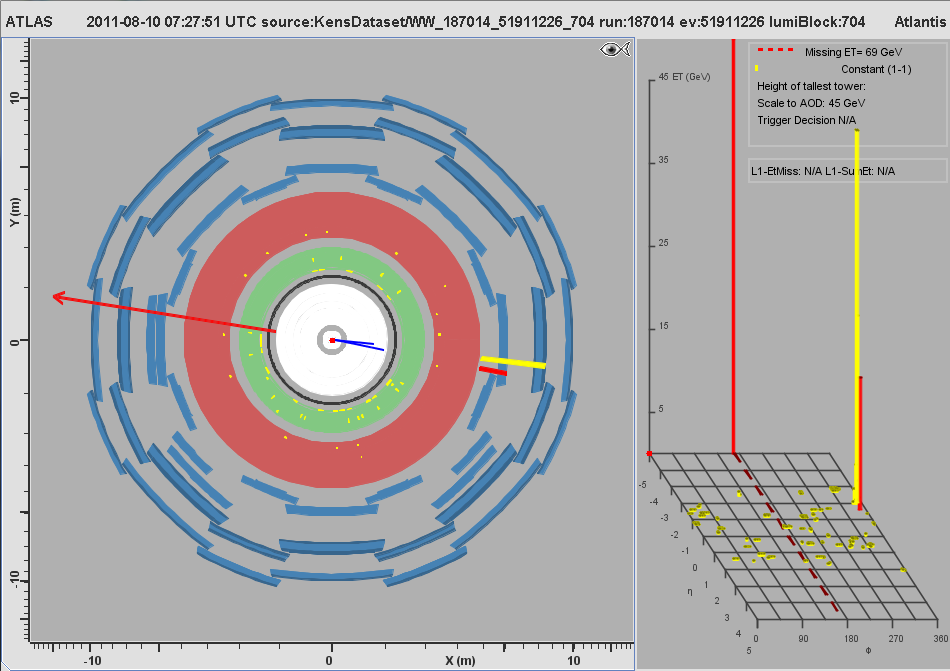 MC Event #086
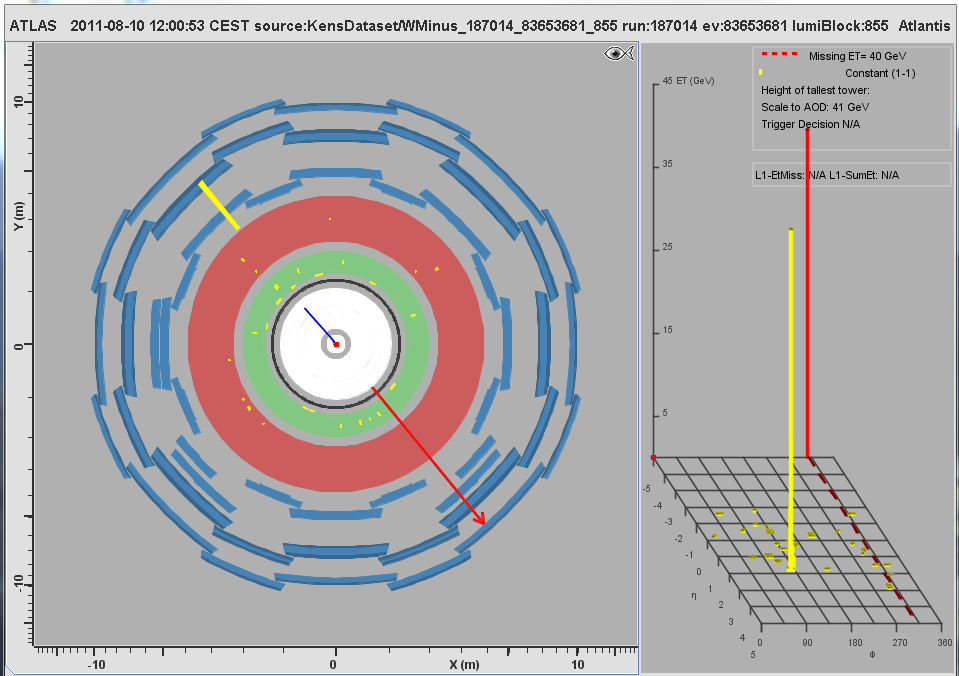 MC Event #087
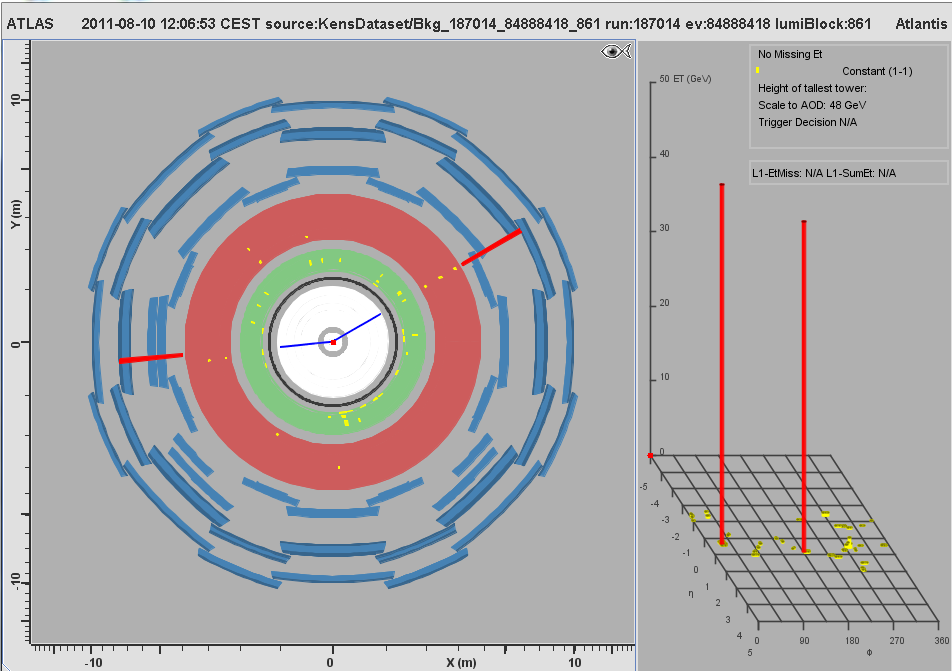 MC Event #088
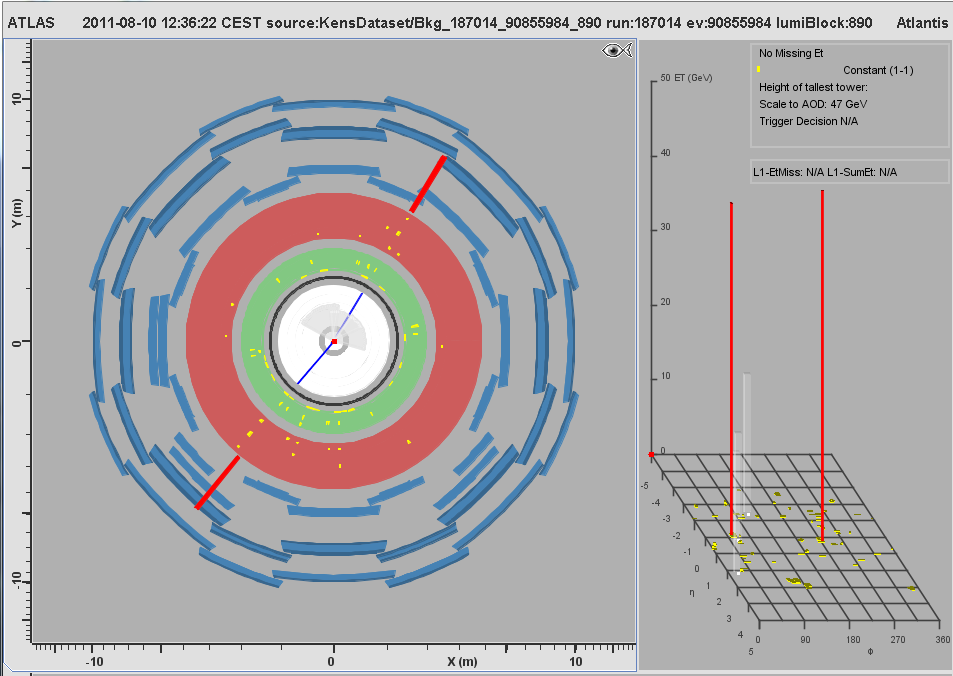 MC Event #089
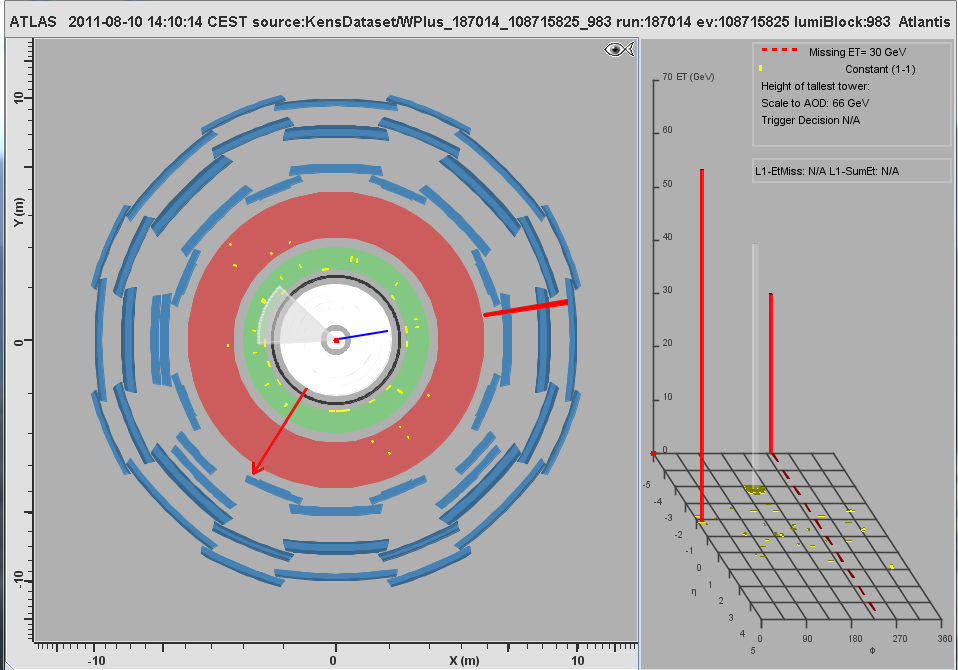 MC Event #090
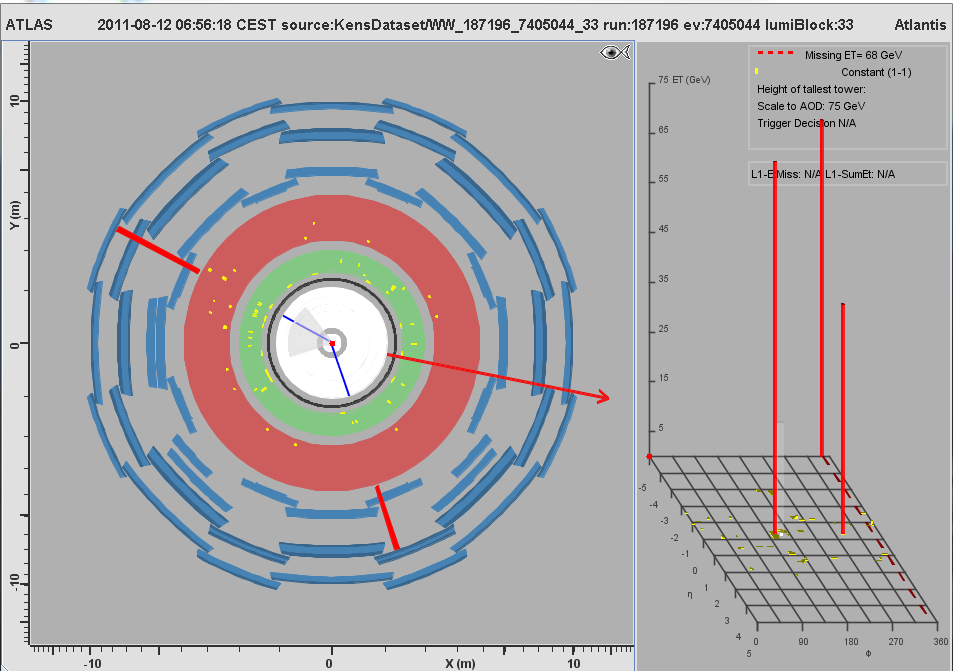 MC Event #091
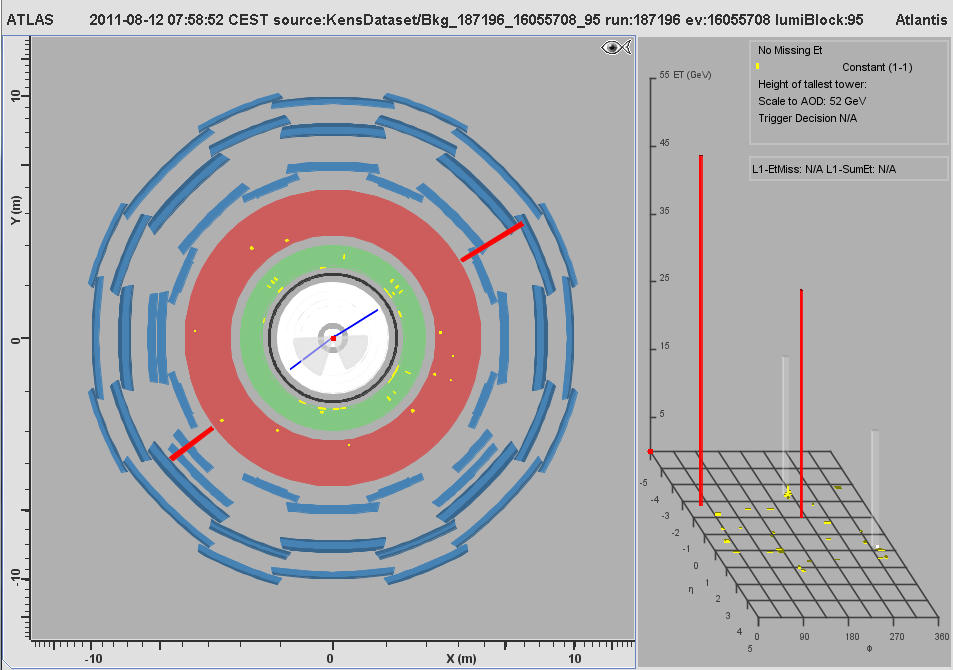 MC Event #092
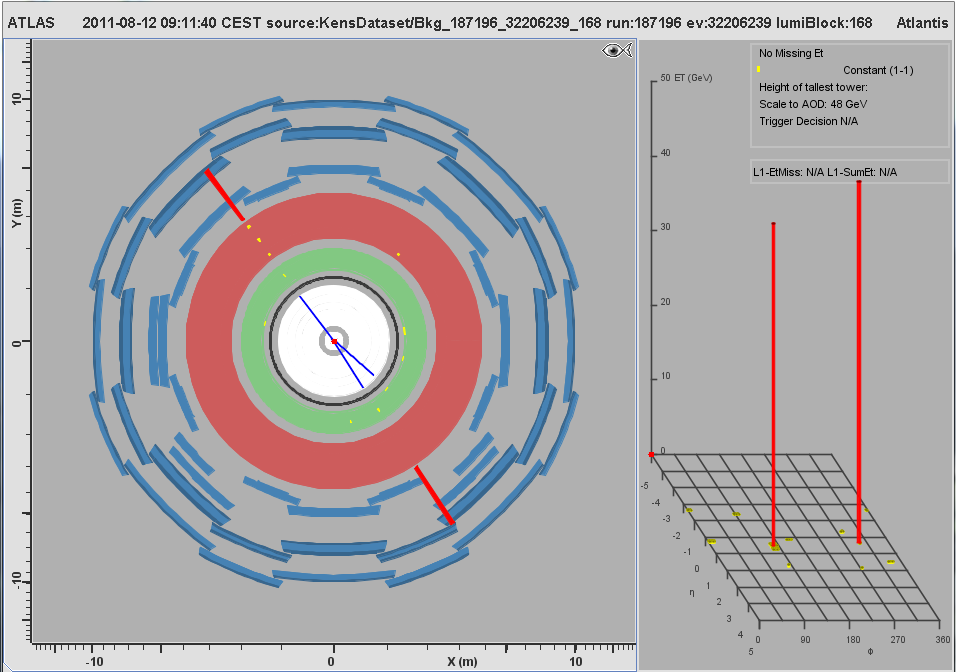 MC Event #093
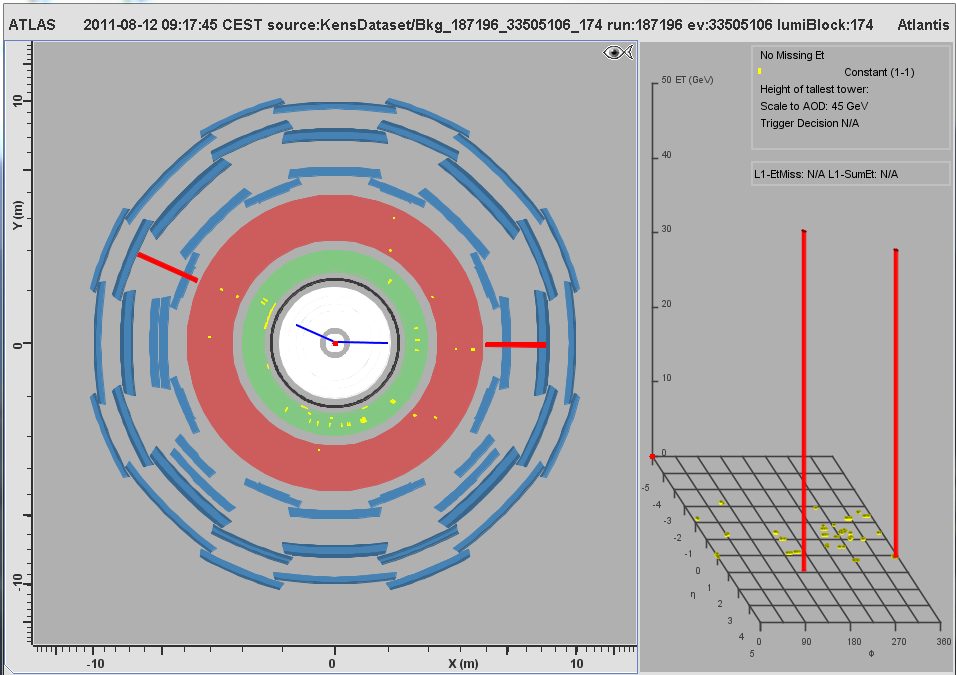 MC Event #094
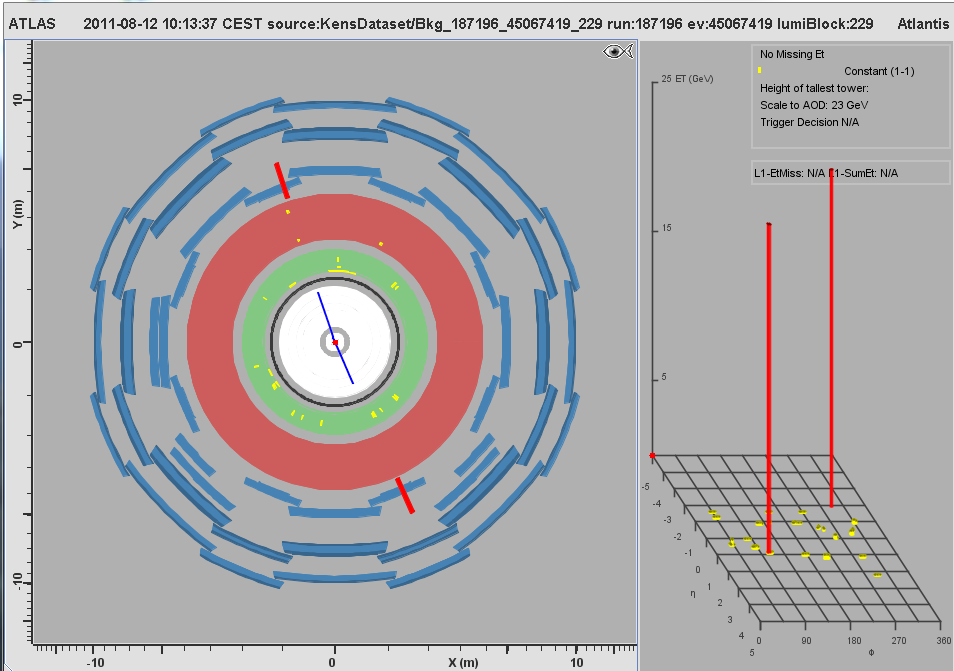 MC Event #095
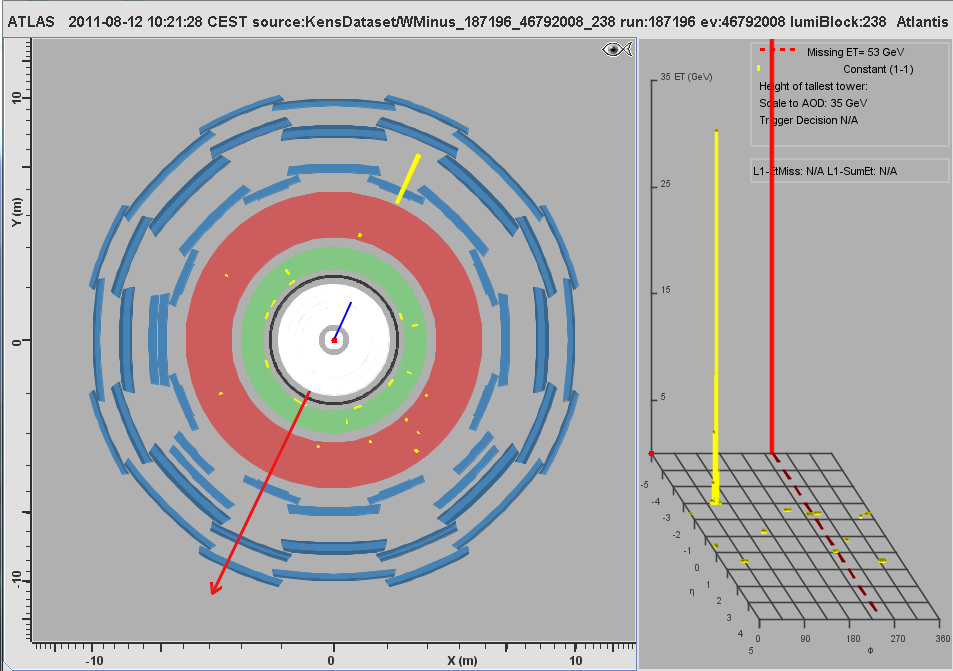 MC Event #096
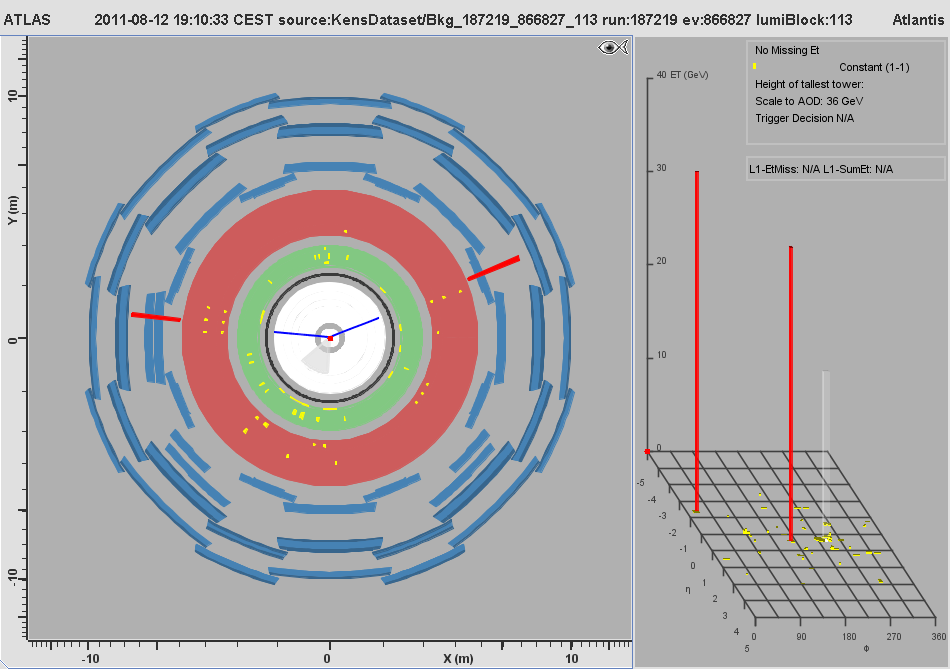 MC Event #097
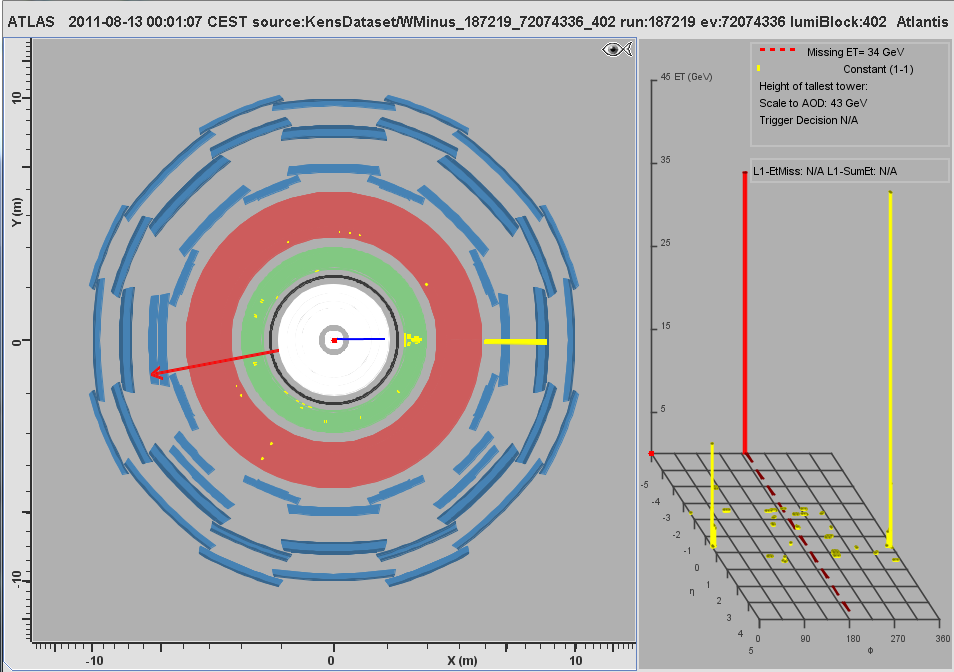 MC Event #098
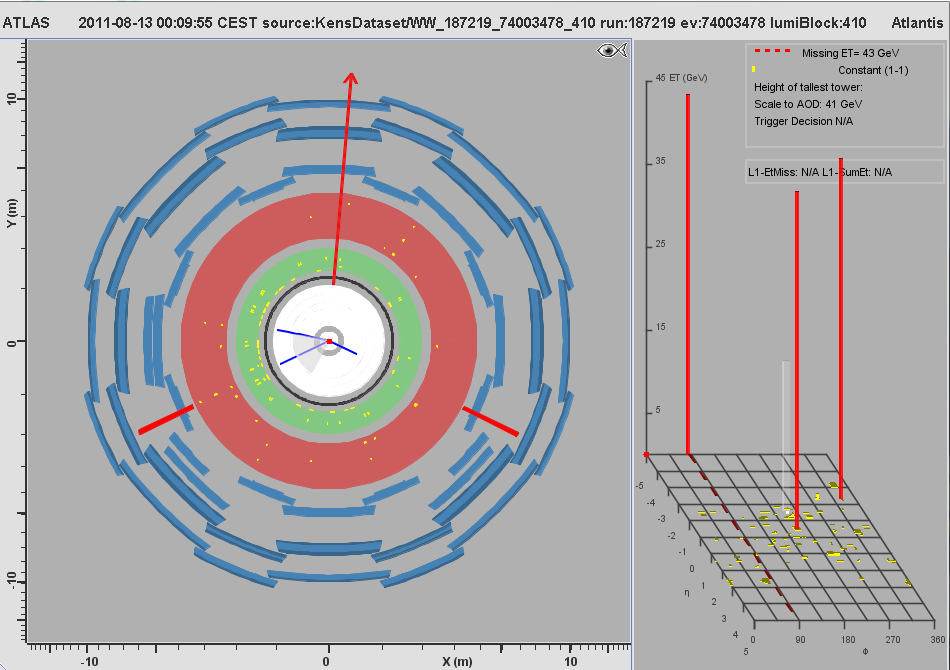 MC Event #099
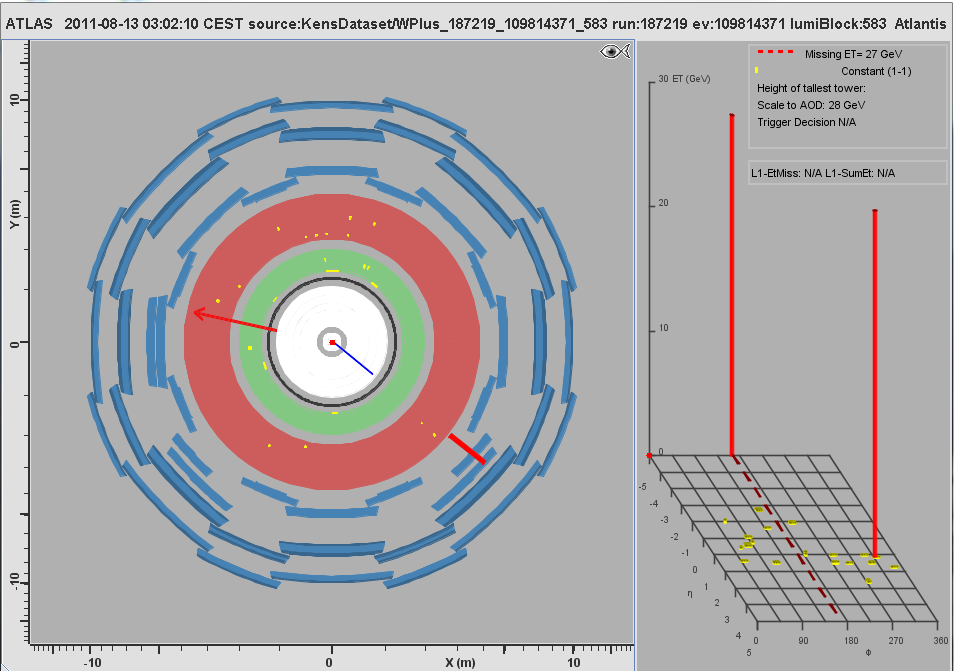 MC Event #100
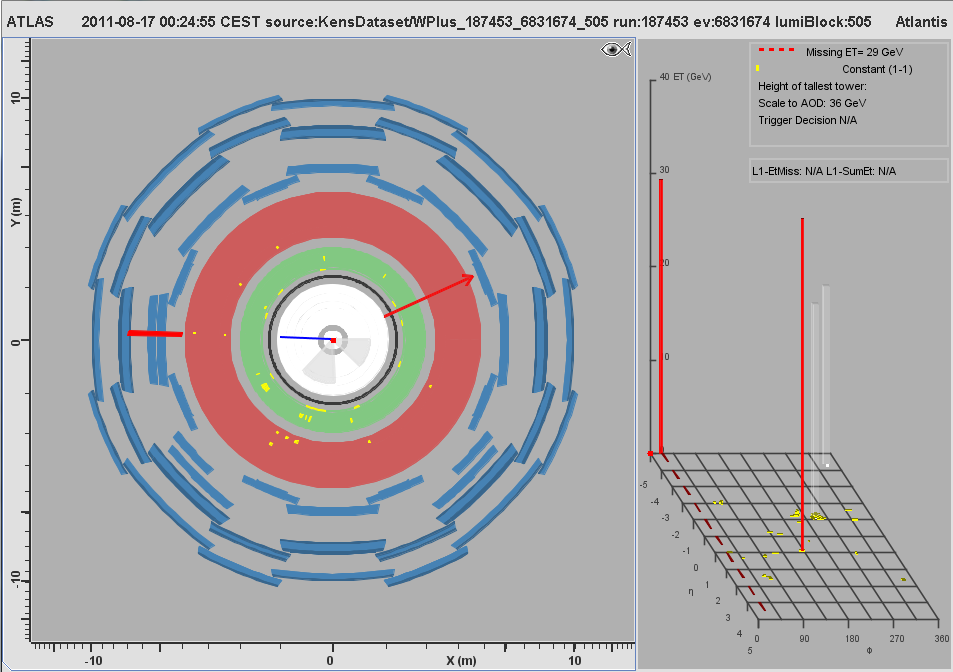 MC Event #101
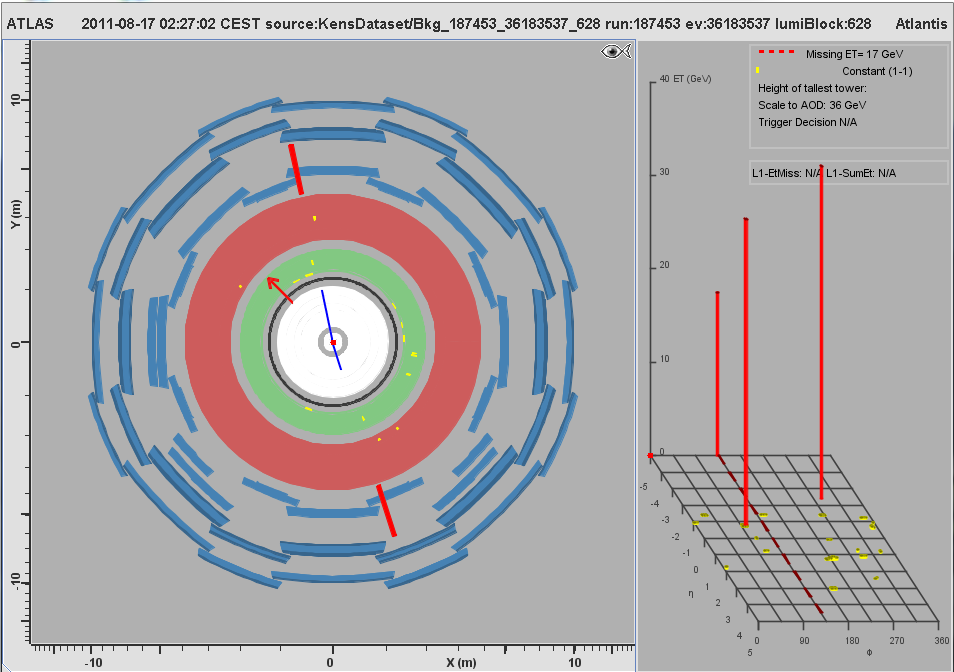 MC Event #102
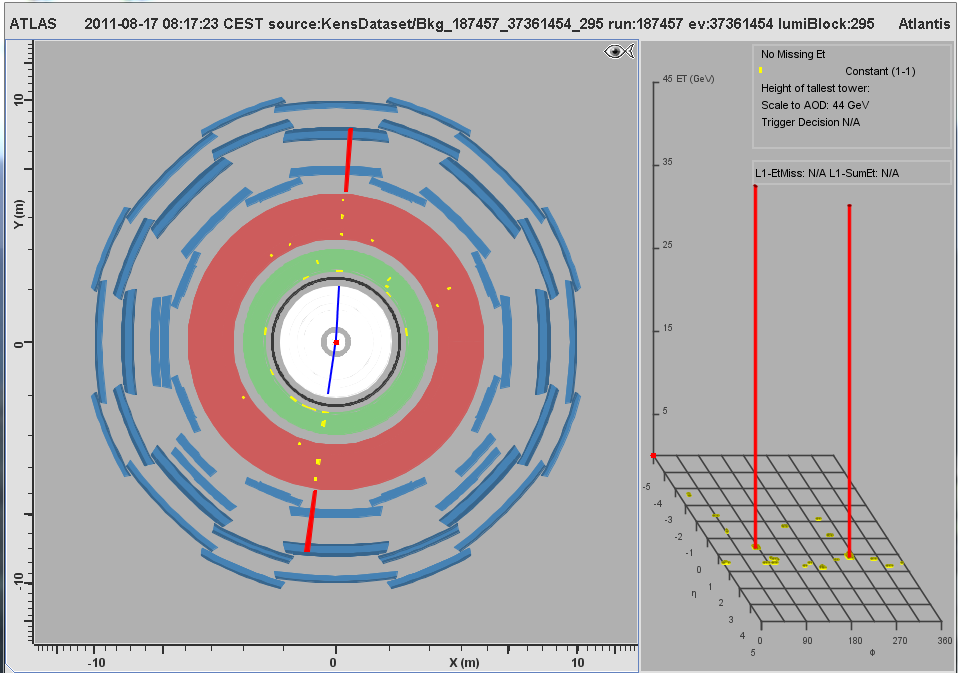 MC Event #103
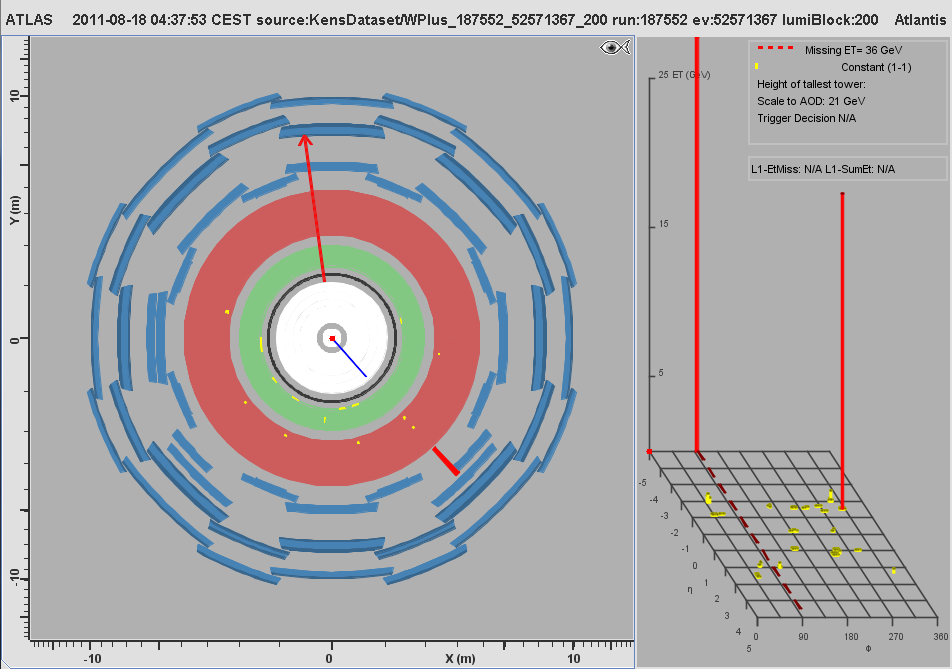 MC Event #104
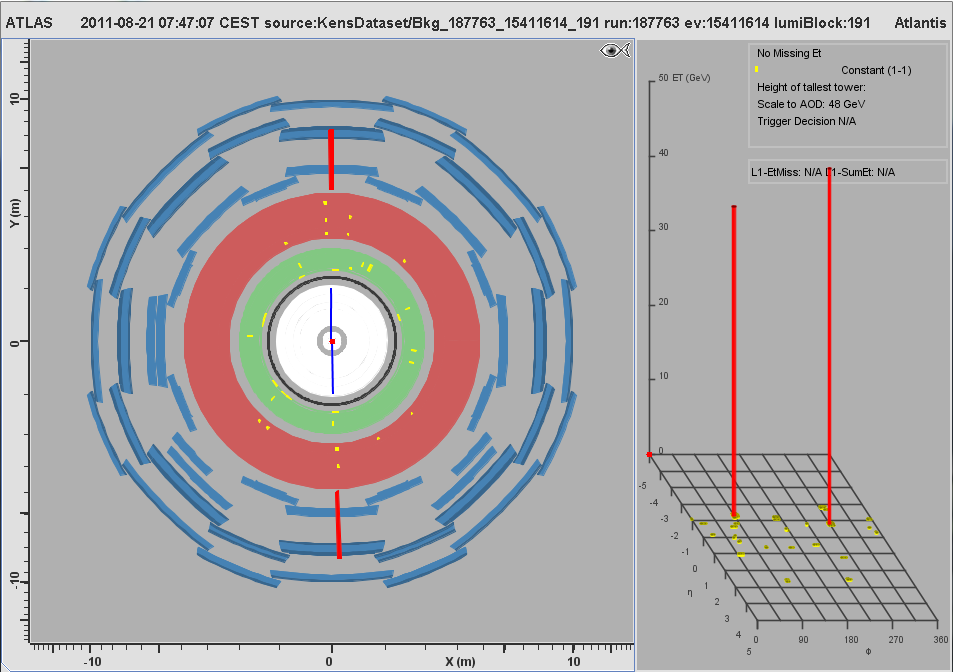 MC Event #105
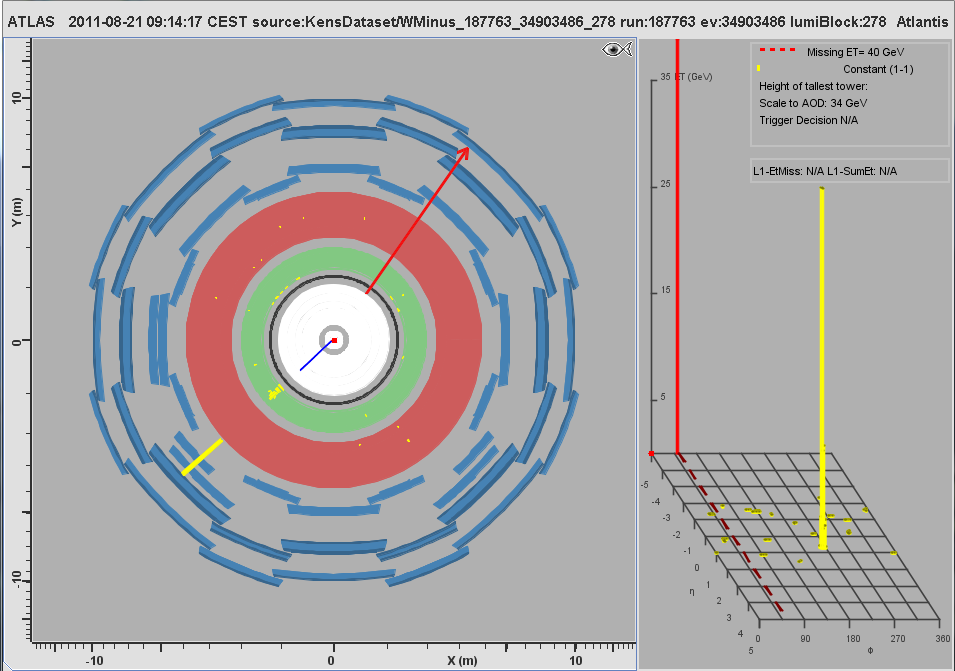 MC Event #106
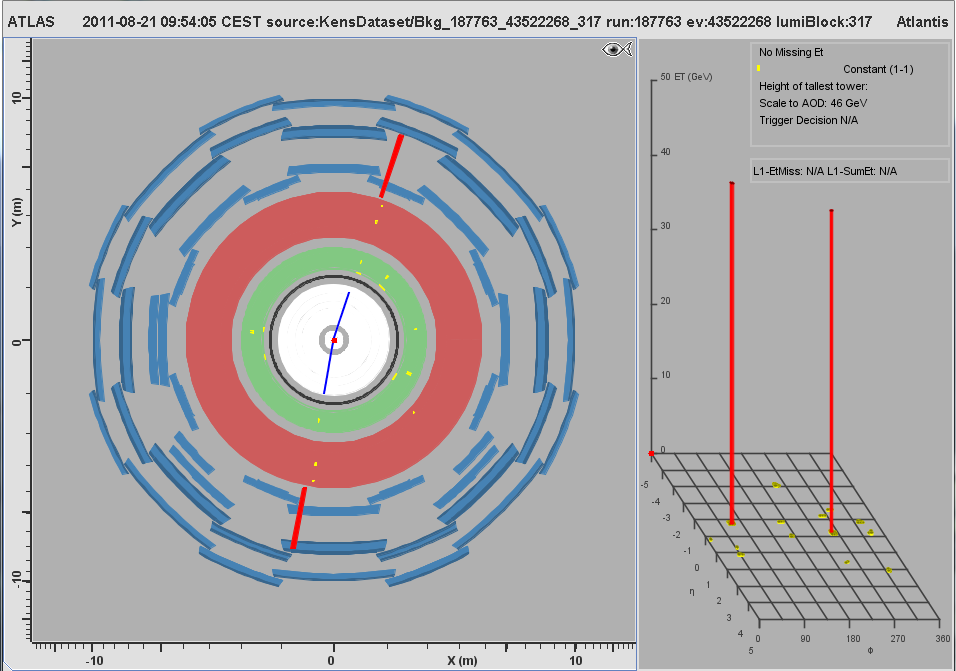 MC Event #107
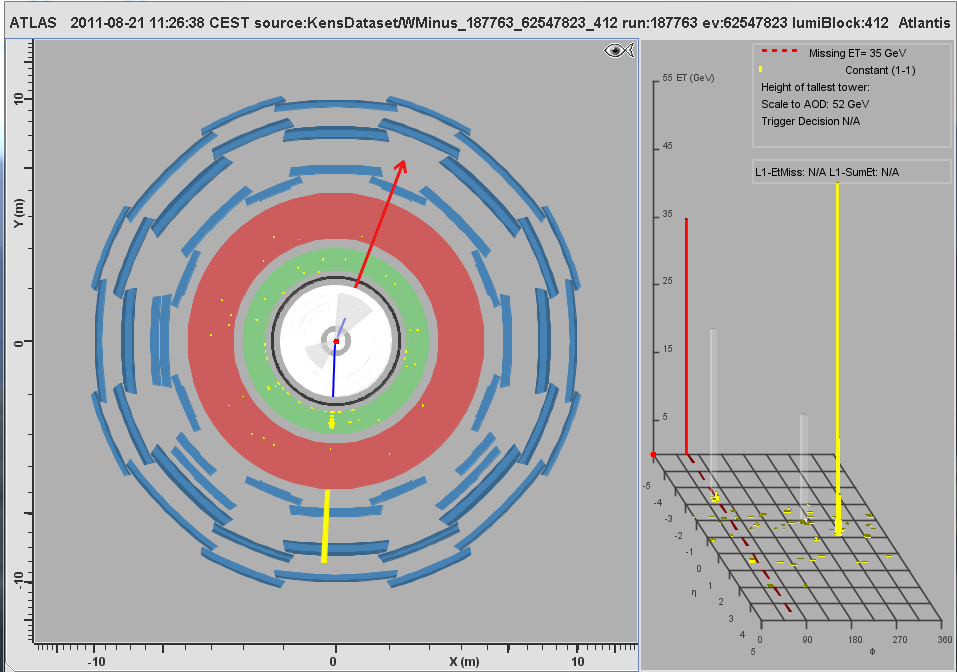 MC Event #108
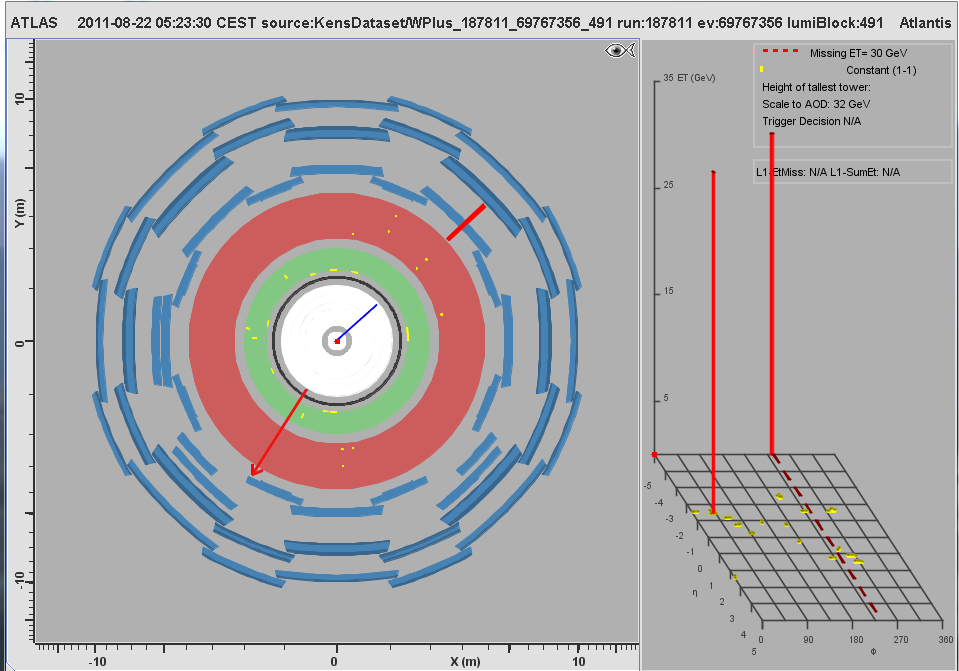 MC Event #109
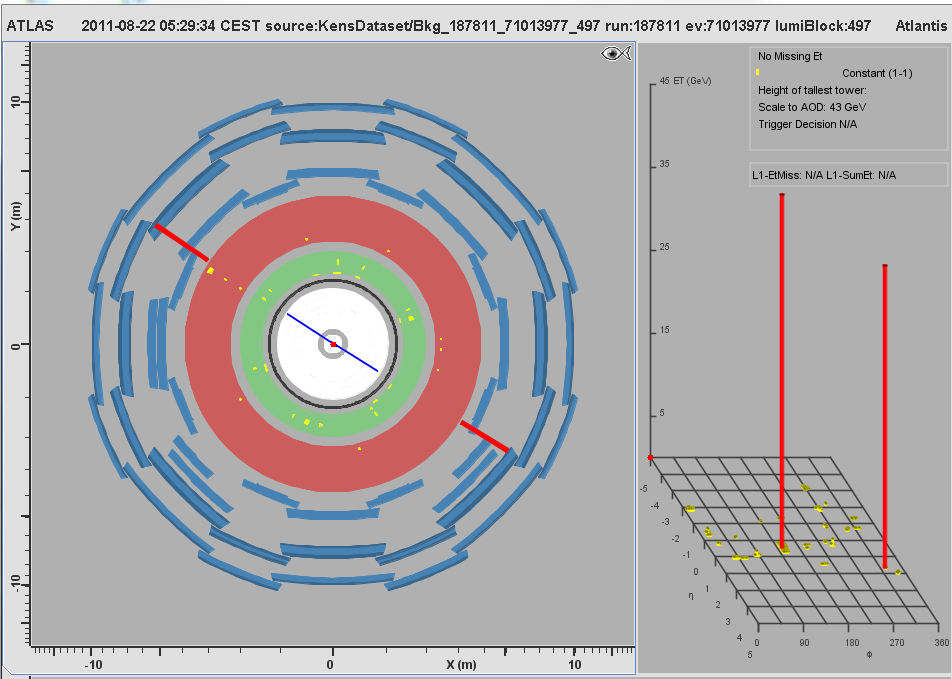 MC Event #110
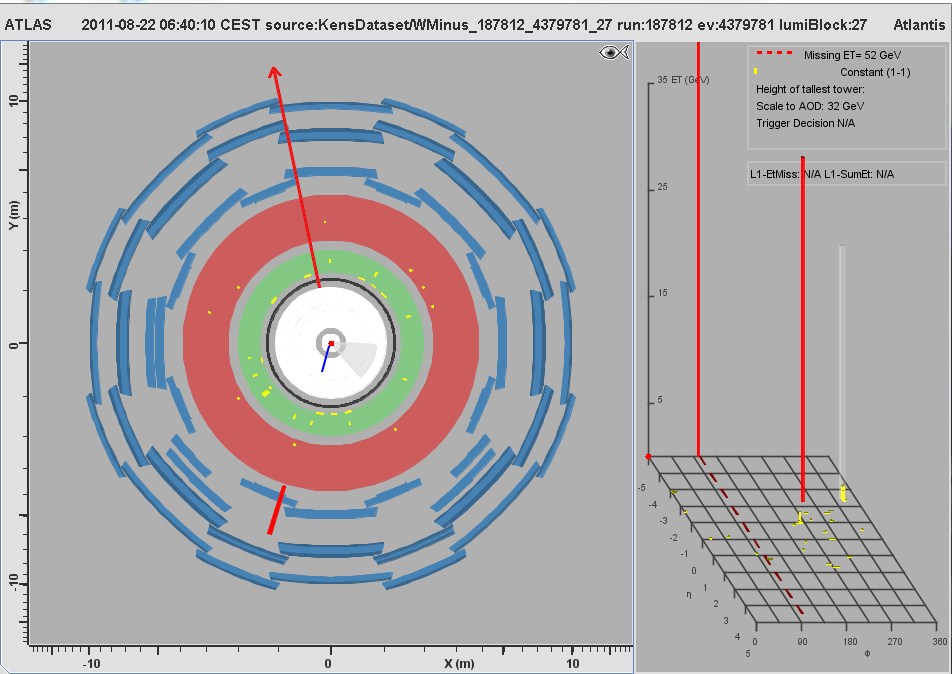 MC Event #111
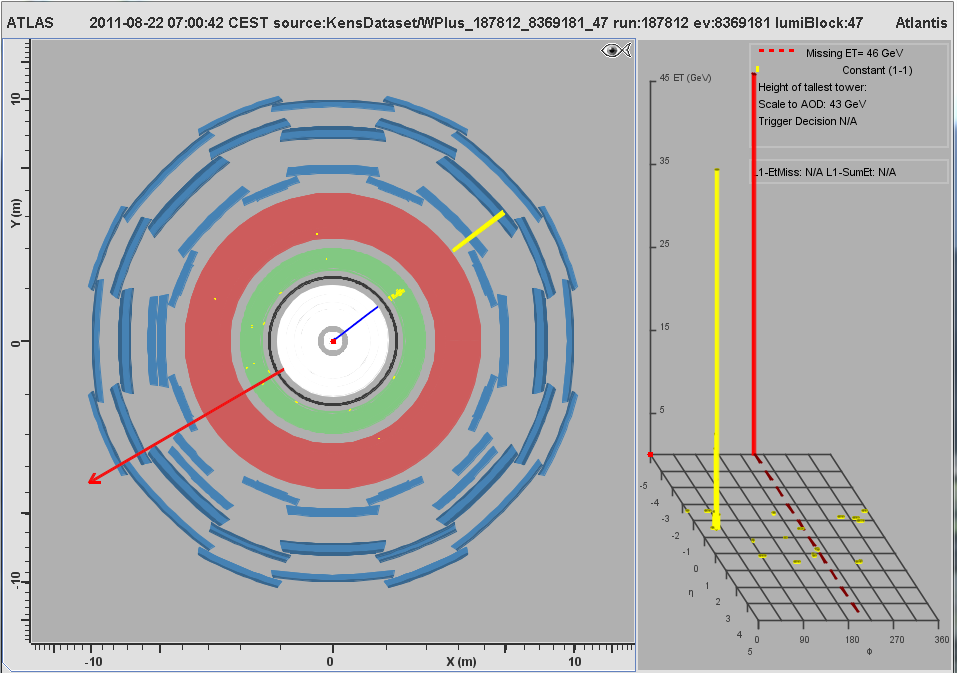 MC Event #112
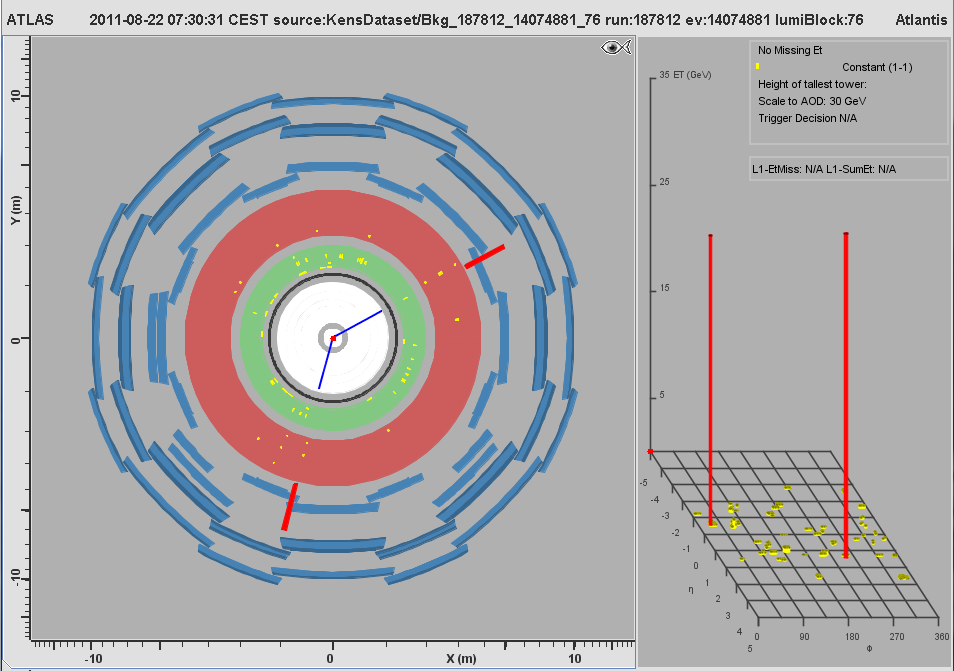 MC Event #113
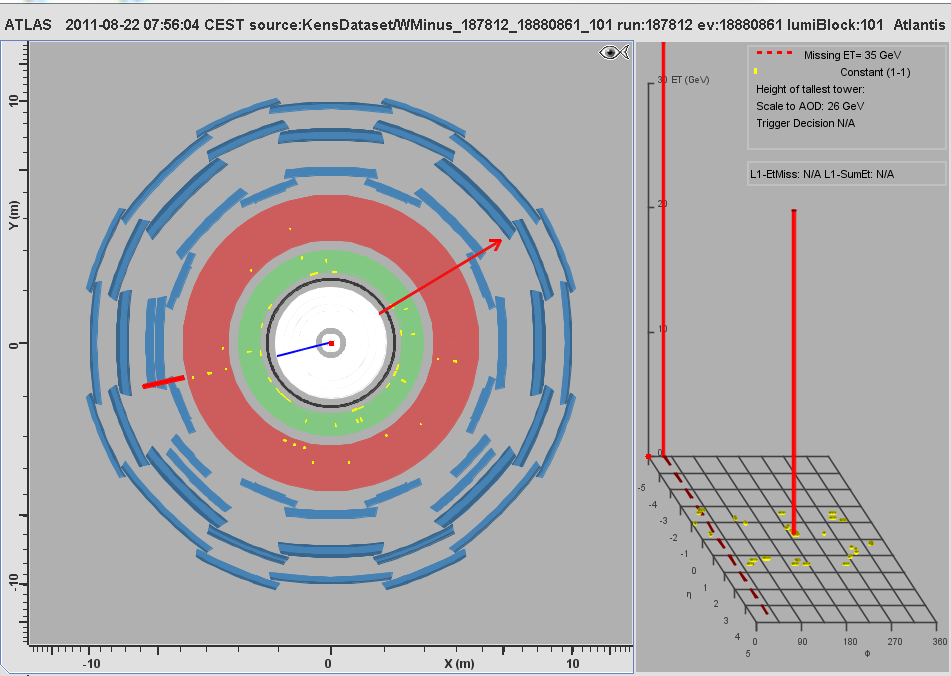 MC Event #114
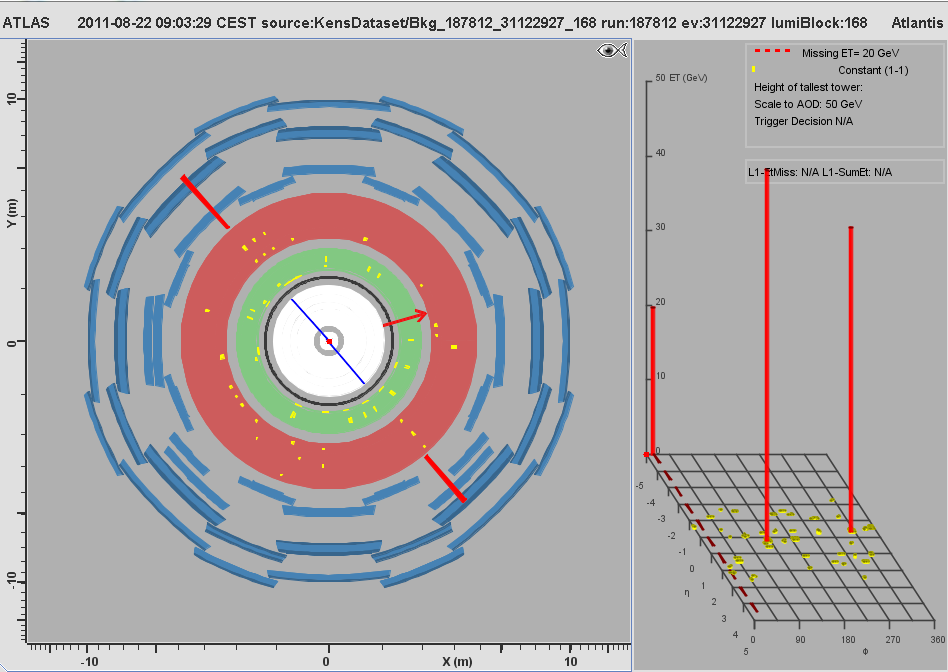 MC Event #115
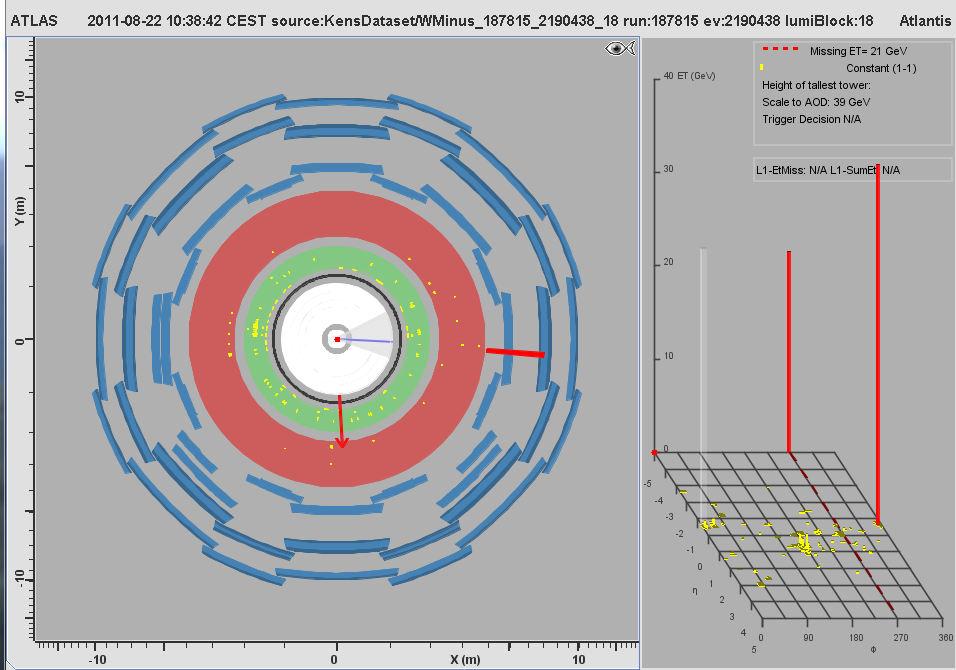 MC Event #116
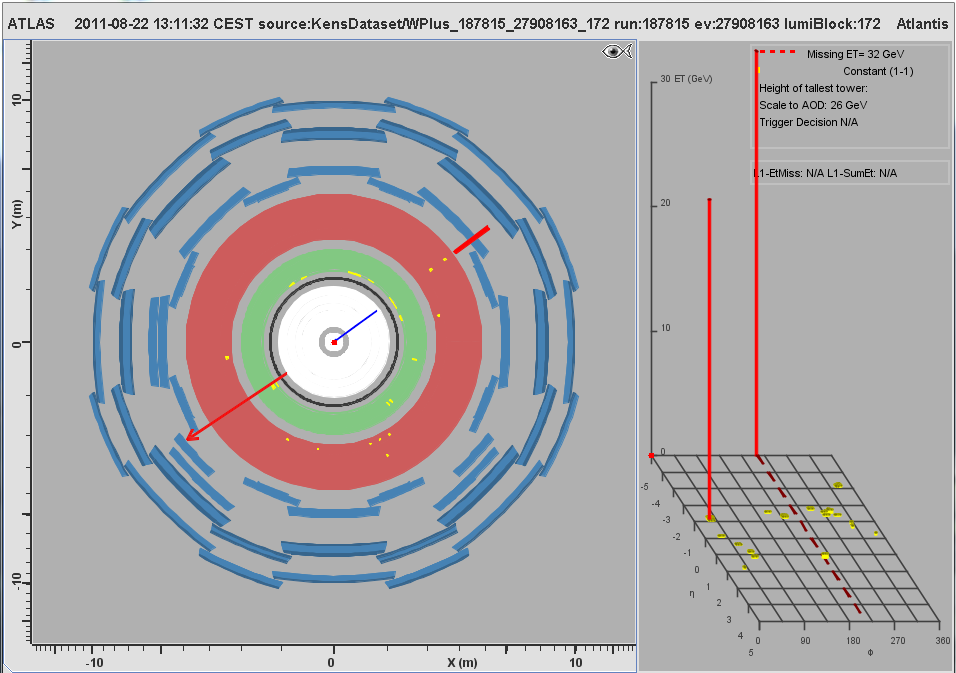 MC Event #117
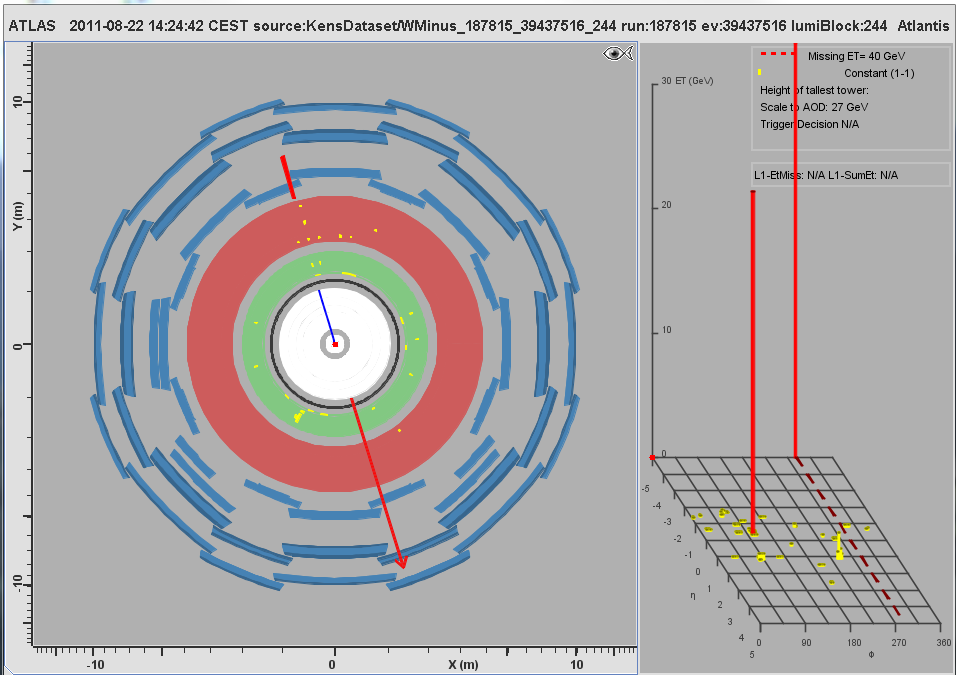 MC Event #118
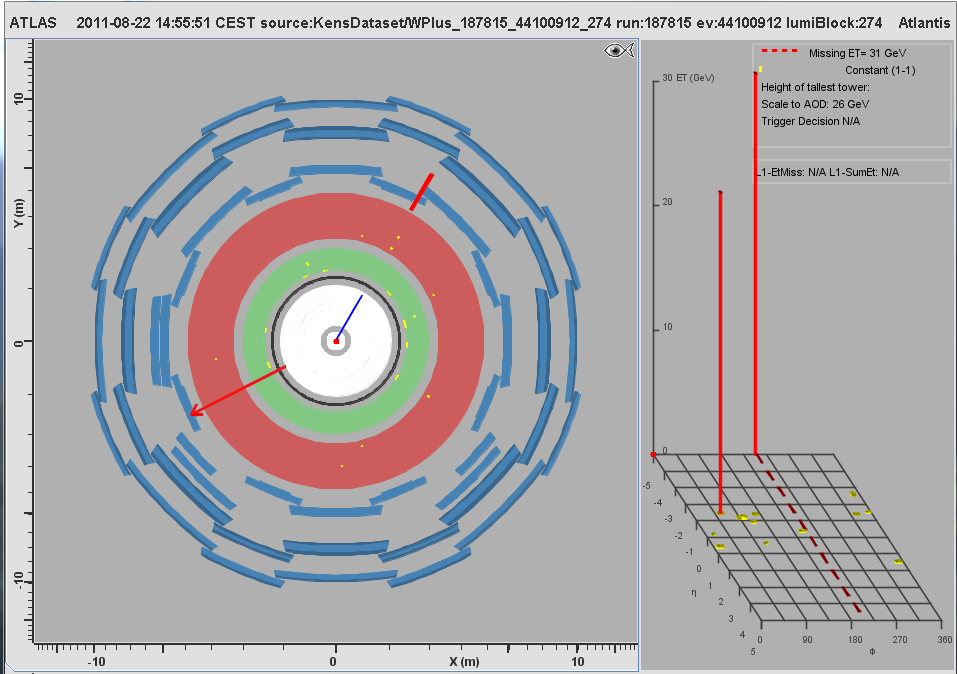 MC Event #119
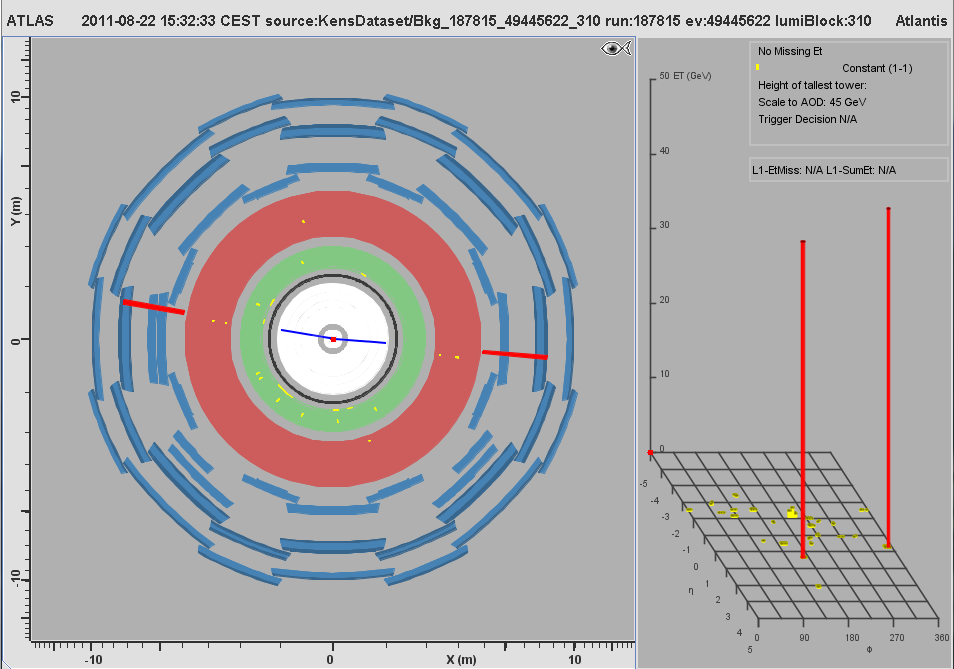 MC Event #120
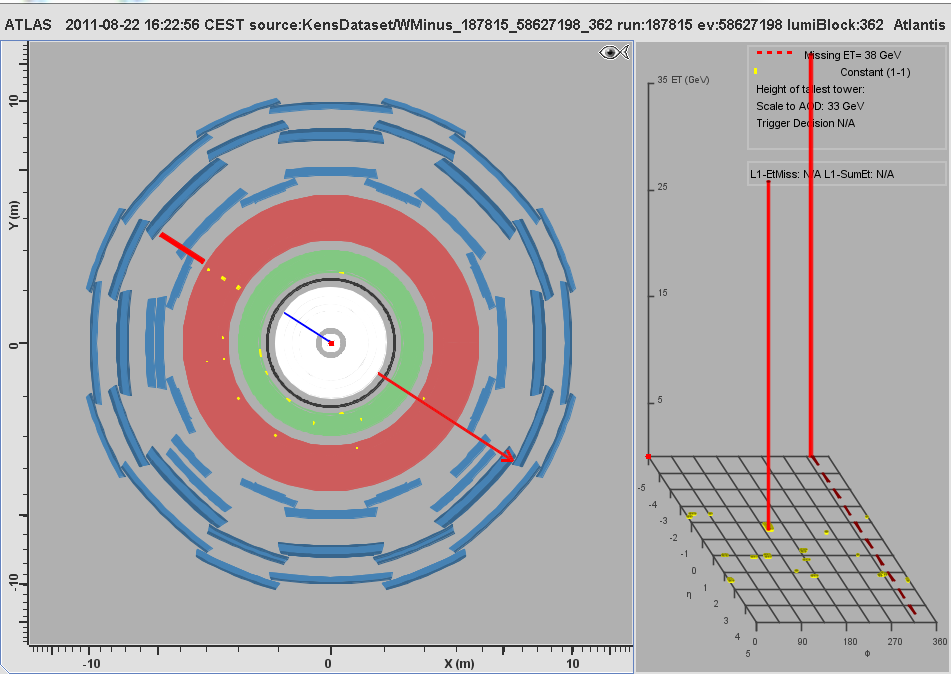